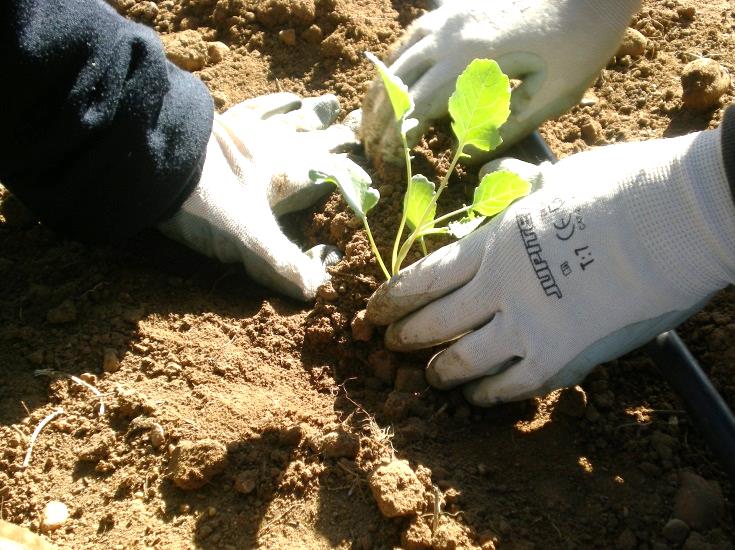 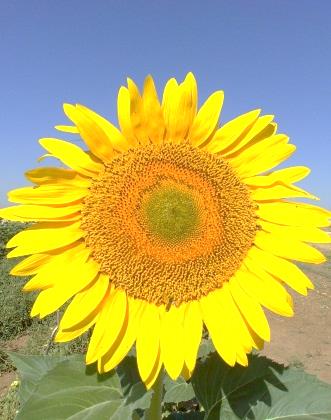 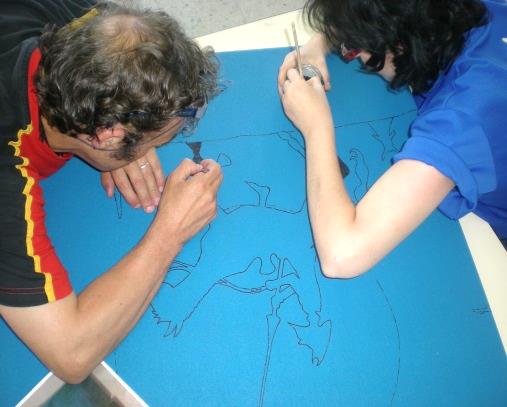 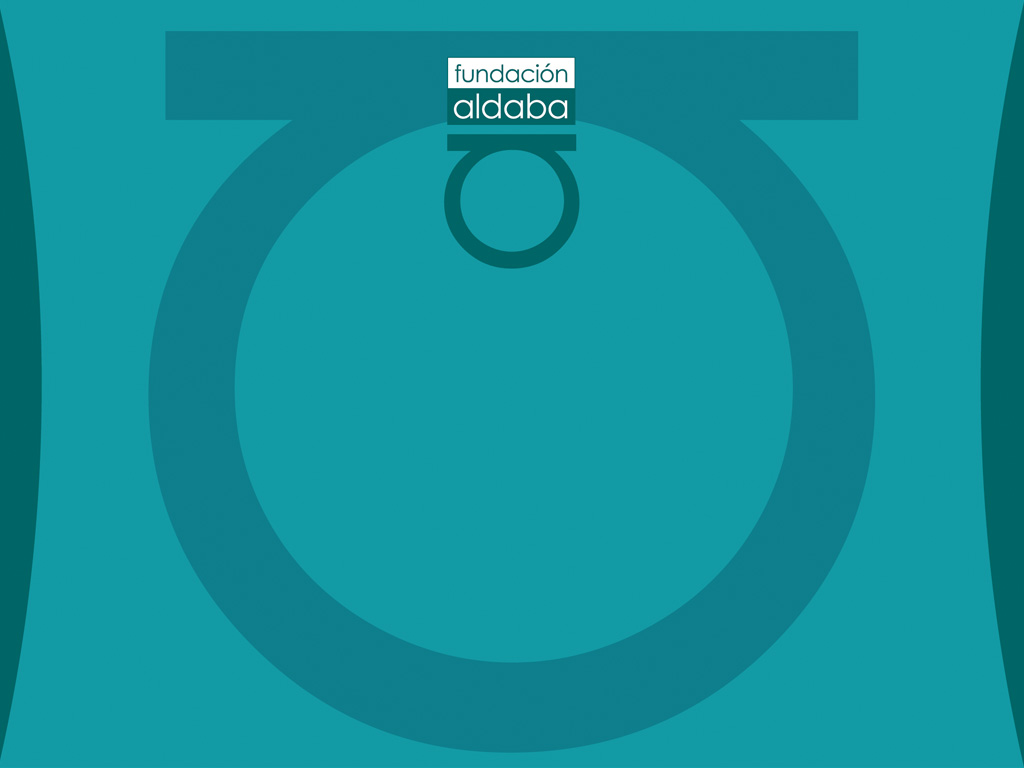 Productos elaborados 
    por los usuarios del
 
Centro Ocupacional Municipal
  “El Molino”
 Alcalá de Henares
Si estás interesado en algún artículo del catálogo
puedes ponerte en contacto con nosotros:
Centro Ocupacional Municipal “El Molino”
Antigua Crta. a Camarma al Molino s/n
28806 Alcalá de Henares. Madrid
Telf.: 91 882 92 21 Fax: 91 879 78 83
nuria.navarro@fundacion-aldaba.org
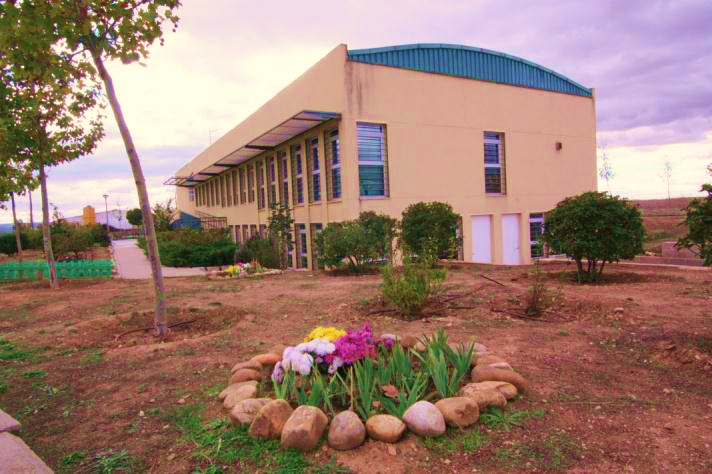 Domicilio Social
              Avd. Doctor Federico Rubio y Galí, nº 7, 1º Drcha.
28039 Madrid                                            
Teléfono: 91 402 62 58  Fax: 91 445 37 46 
aldaba@fundacion-aldaba.org
Inscrita en el Registro Nacional de Fundaciones Asistenciales con el nº 28-1141 (O.M. 25-02-00)

Síguenos en Facebook                                Fundación Aldaba
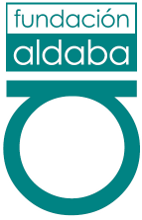 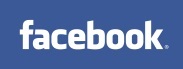 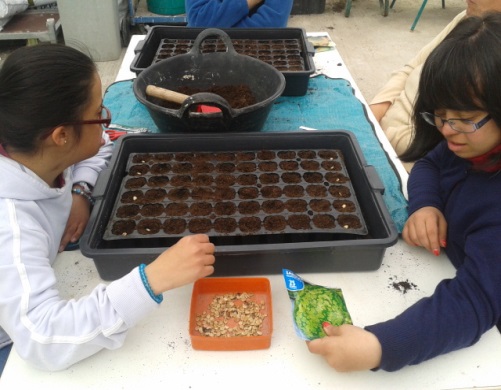 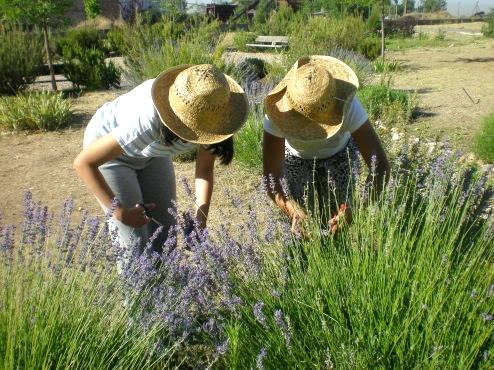 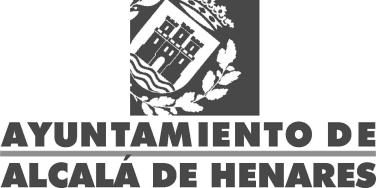 TALLER DE ARTESANÍA
                           Jabones naturales elaborados 
                           con aceite de oliva y glicerina
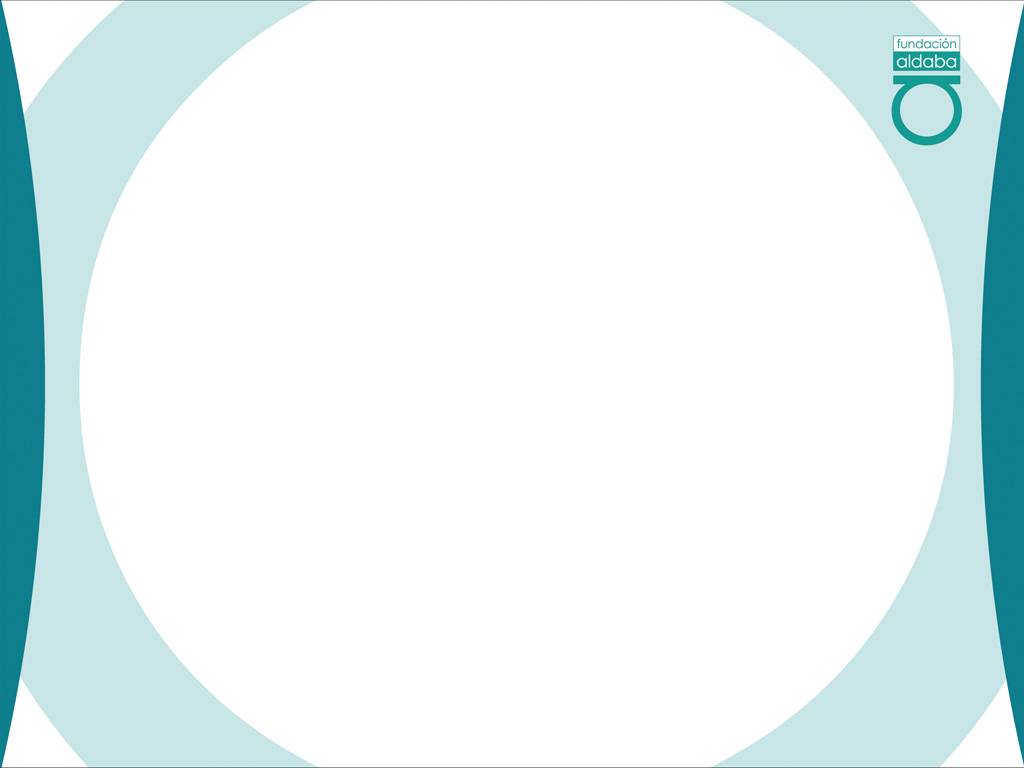 TALLER DE ARTESANÍA
Productos elaborados en el Taller de Artesanía
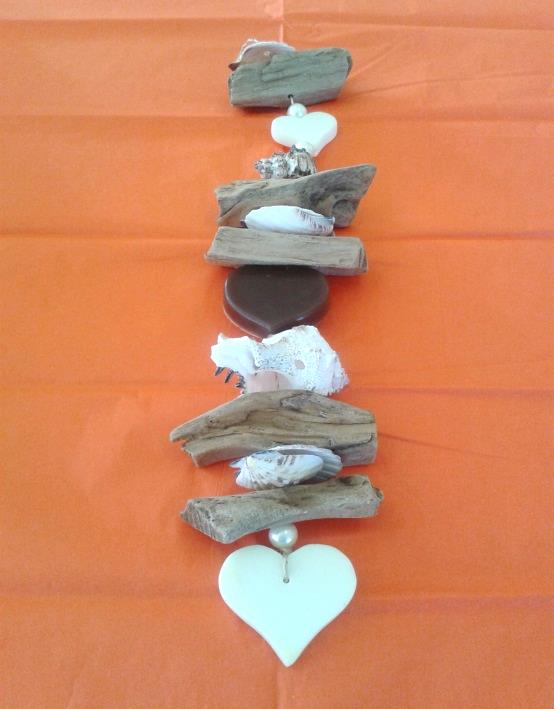 Jabones naturales de glicerina y aceite de oliva
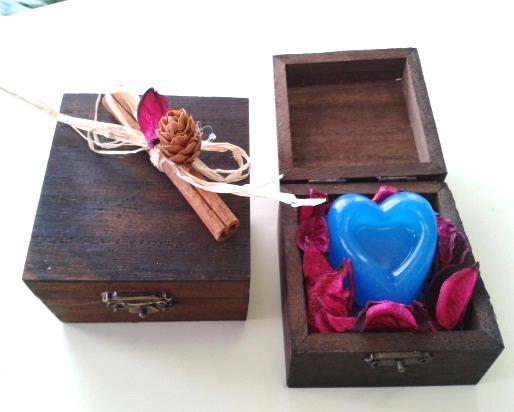 Caja madera con un jabón de glicerina. Colores variados.
Valorada en: 3 €
“Jabón de la abuela”  de aceite reciclado, recomendable utilizarlo para la ropa. Valor: 1 €
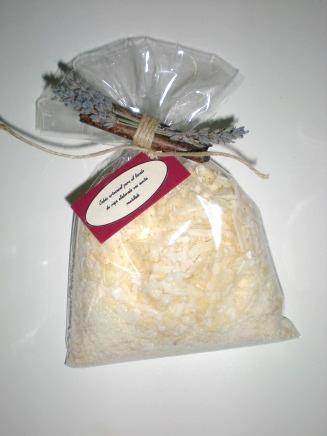 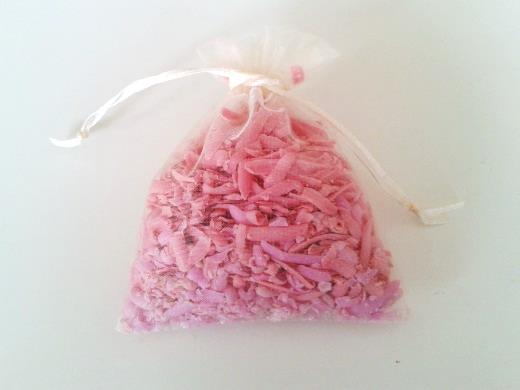 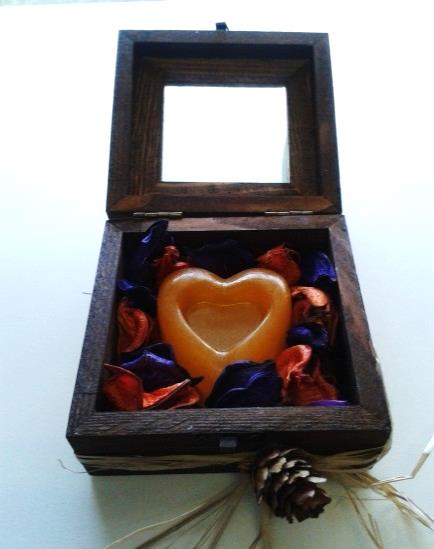 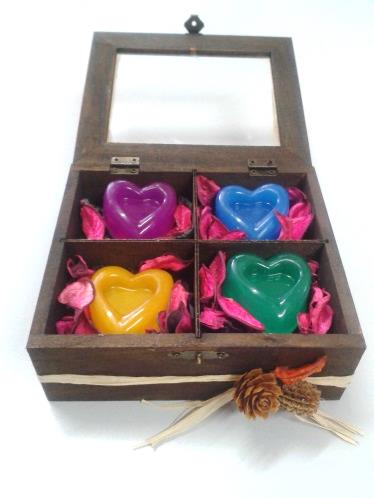 Cajas de madera 
con tapa de cristal. 

Compuesta por:

Un jabón: 3,50 €
Dos jabones: 6 €
Cuatro jabones: 10 €
Bolsa jabón-ambientador, 
aroma de lavanda. Valor: 1,50 €
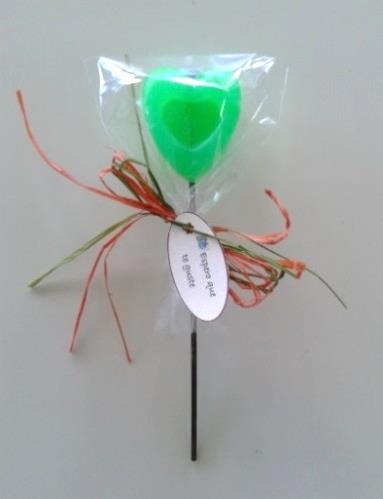 Colgante decorativo : realizado con jabones, madera y conchas. 
Valorado en: 7 €.
Piruleta de 
jabón de 
glicerina
Colores variados Valor: 2 €/ unidad
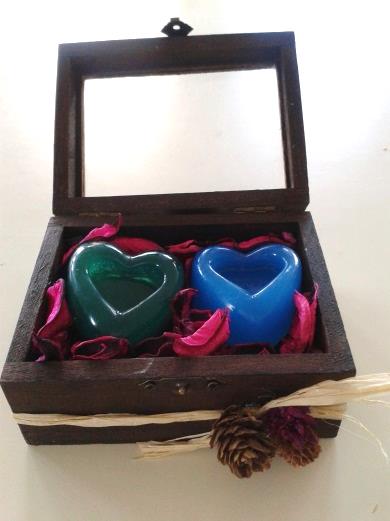 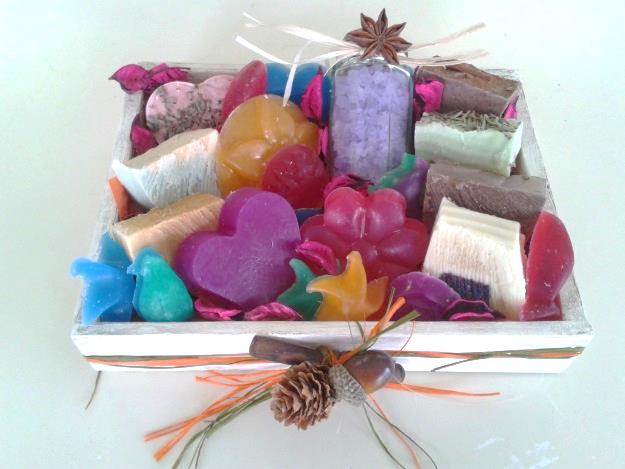 Cesta con jabones variados de  glicerina  
 y aceite de oliva. Valorada en: 7 €
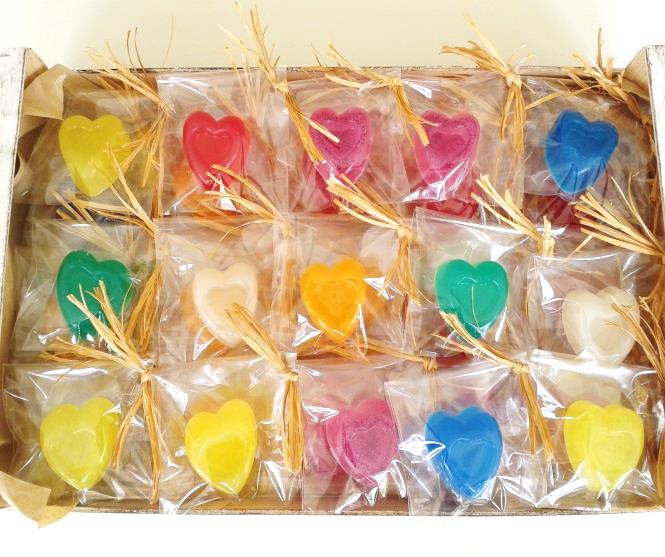 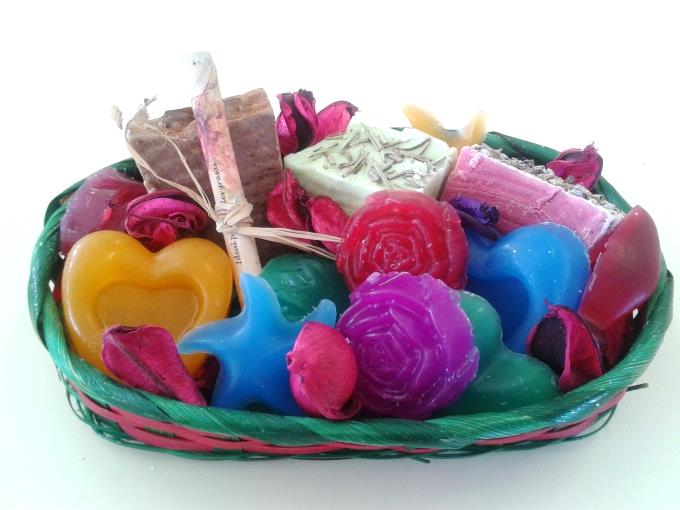 Los pedidos se realizan mediante encargo.
Todos los jabones y las cajas se pueden personalizar (forma y color de los jabones)
Caja de jabones: caja de madera   compuesta por un frasco de sales de baño y  jabones variados de aceite y glicerina. Tamaño: 17 x 23 cm
Valorada en: 14 €
Jabón con forma de corazón.
              Valor: 1,50 €/ unidad
Cuadros de Arena elaborados en el Taller de Artesanía
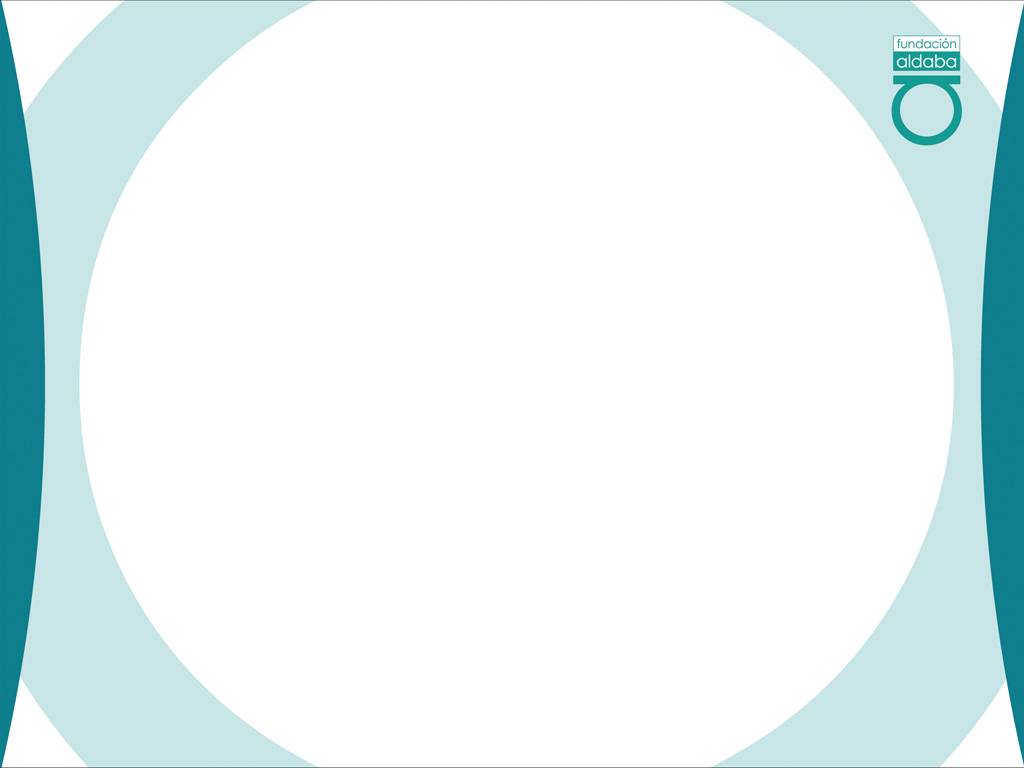 Papeleras. varios modelos. Tamaño: 40 x29 cm. 
                   Cada una valorada en: 8 euros.
º
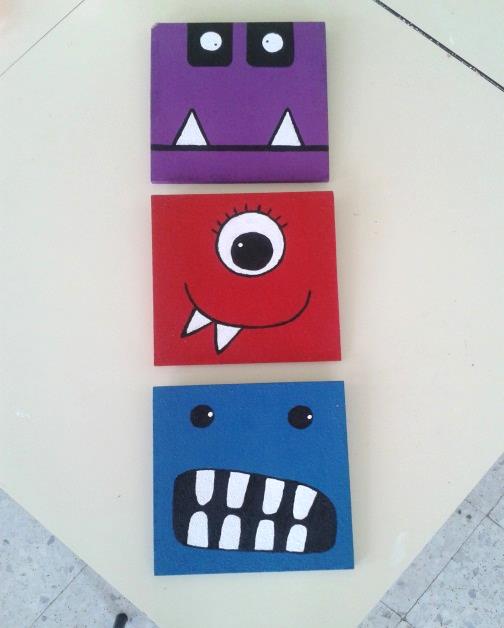 “ Momentos cotidianos” 37 x 15 cm (x 3)
                     Unidad: 5 €     Tríptico: 15 €
“Las Aguadoras”54 x 21 cm (x3)
Unidad: 11 €       Tríptico: 30 €
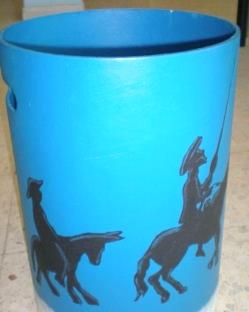 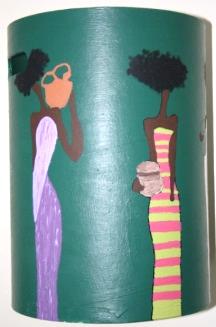 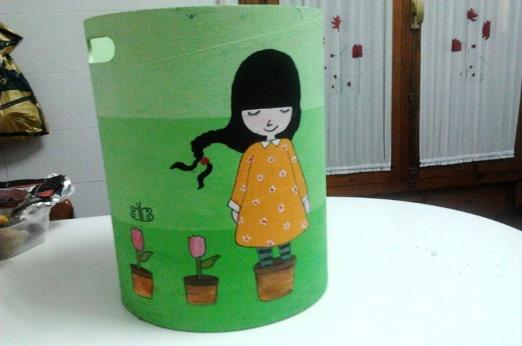 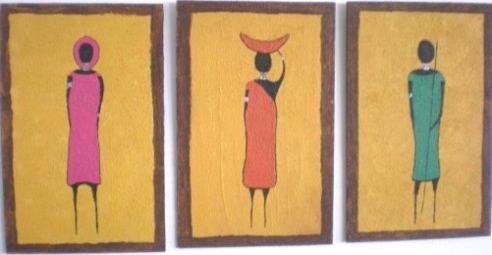 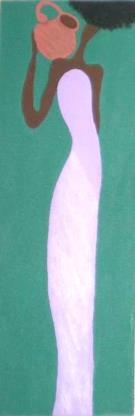 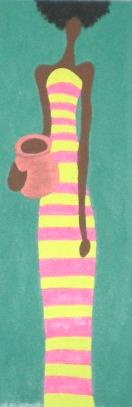 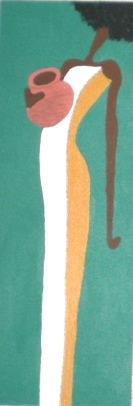 “Colores de África”
47 x 31 cm (x 3). Valorado: 20 €
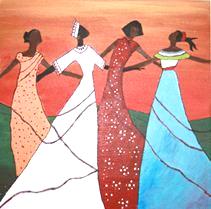 “Las Bailarinas”
       51 x 46 cm. 
Valorado en:  25 €
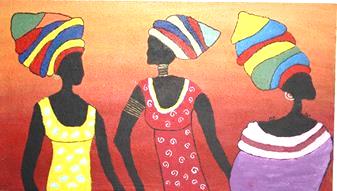 Tríptico Infantil 
       22 x 22 cm. 
       Unidad:  5 €
      Tríptico: 15 €
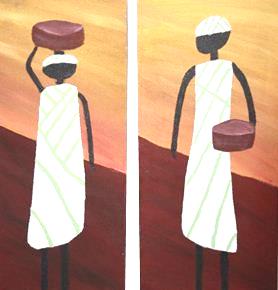 “La Recolecta”
40 x15 cm (x 2)
Díptico: 10 €
Unidad: 6 €
“Mujeres en la aldea” 
     31 x 52 cm. Valorado en:  18 €
Artículos de Bisutería
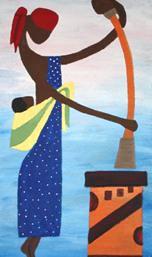 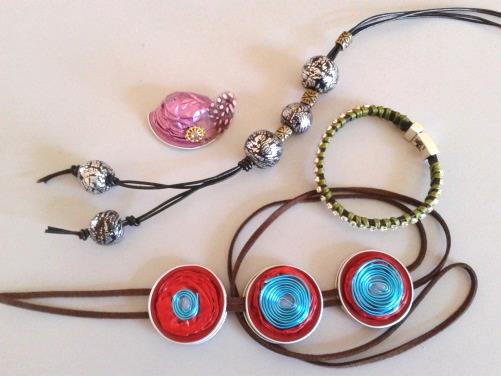 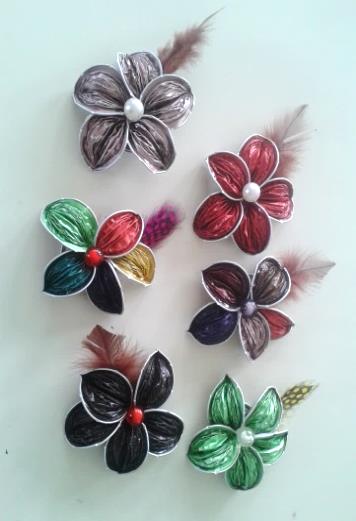 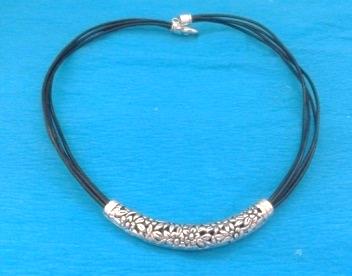 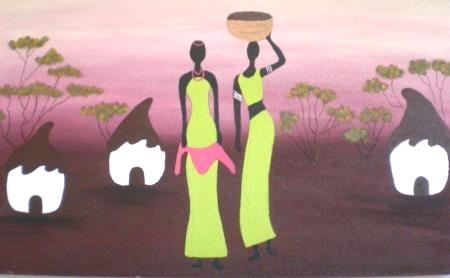 “Mujer Moliendo”
57 x 30 cm
Valorado: 20 €
Gargantilla Valorada en: 6 €
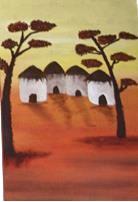 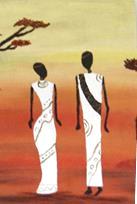 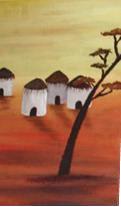 Broches de cápsulas, modelo de sombrero y flores: 2 €.
Collar bolas de fimo: 6 €.
Collar de cápsulas: 3,50 €
Pulsera: 4,50 €
Los cuadros se pueden personalizar; tanto el tamaño como los colores.
Todos los productos se realizan mediante encargo
“Poblado Africano”
47 x 31 cm (x 3)
 Unidad: 13 €        
 Tríptico: 35 €
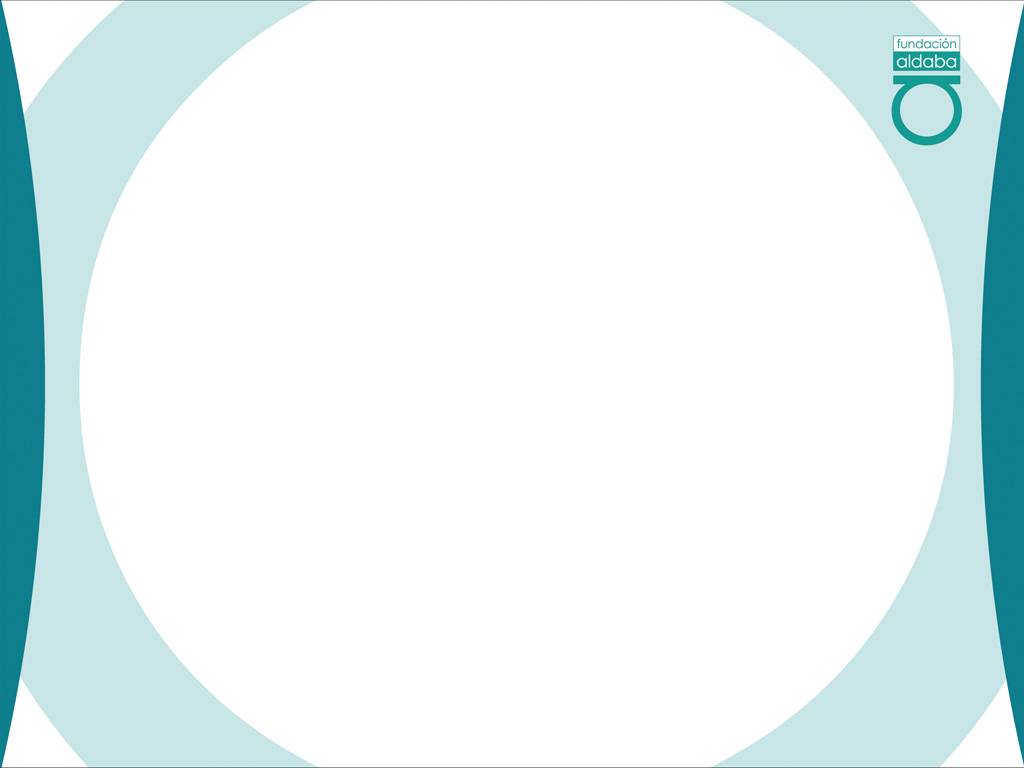 TALLER DE CREATIVIDAD
TALLER DE CREATIVIDAD - Tapices
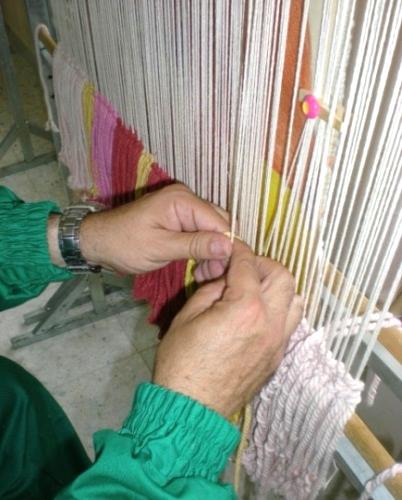 Elaboramos cojines y alfombras a mano, con 
todo tipo de motivos: florales, infantiles,
deportivos…(escudos..)
El diseño se puede elegir por catálogo o mediante un diseño personalizado.
Elaborados en bastidores con distintos motivos.
Tapiz con dibujo (1 m. x 70 cm.): 40 €.
Tapiz sin dibujo (1 m. x 70 cm.): 35 €
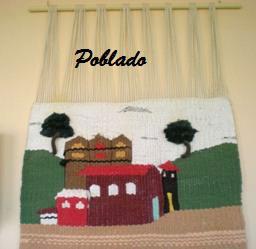 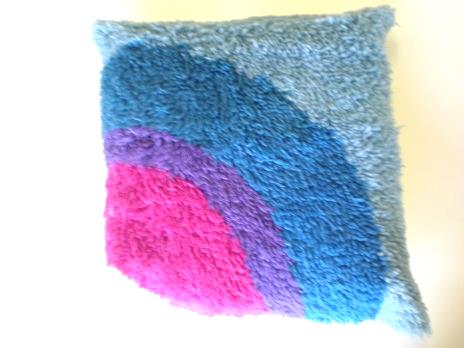 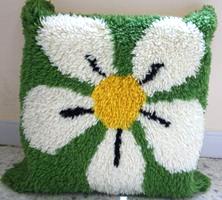 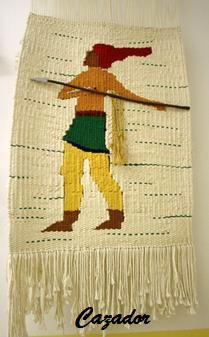 La medida de cada cojín es de 40 x 40 cm. 
Valor de cada uno: 16 €.
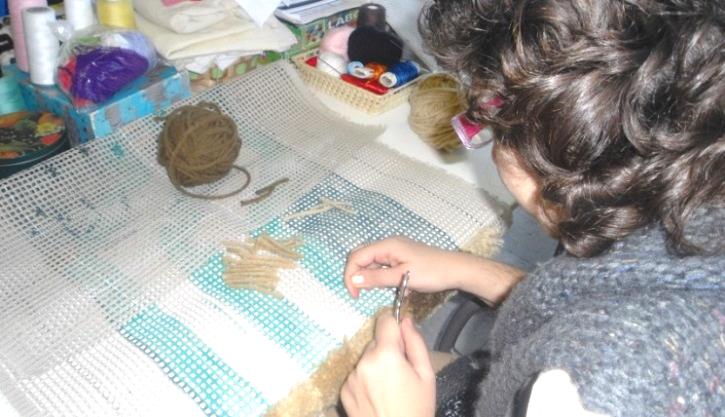 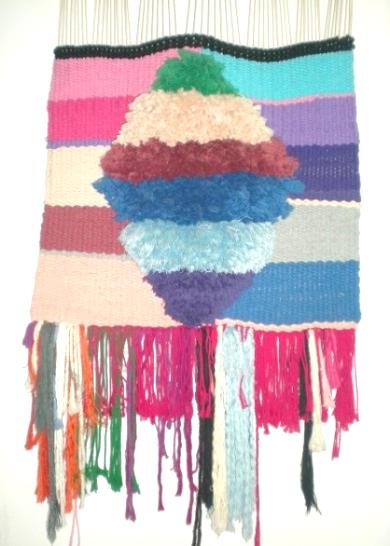 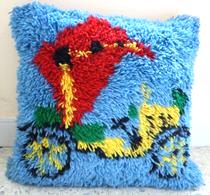 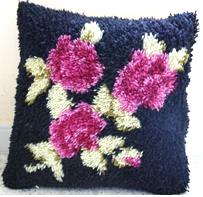 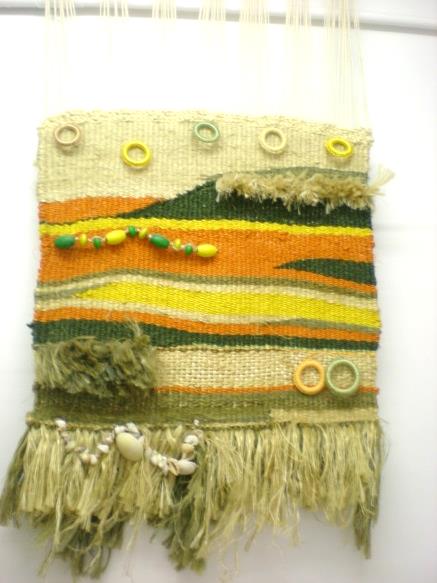 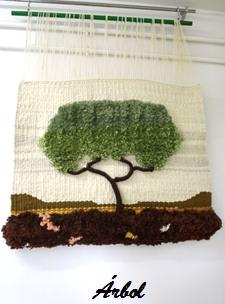 Alfombras 
            Medida: 1 metro x 50 cm
                        Valor: 30  €
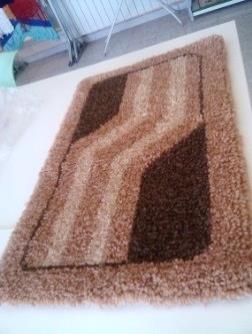 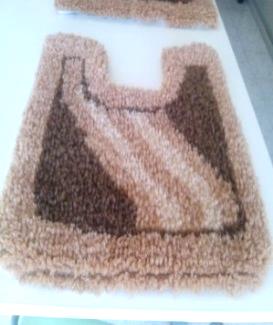 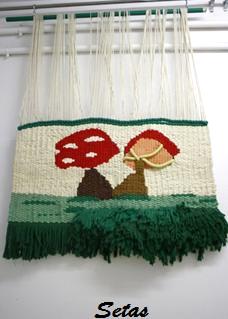 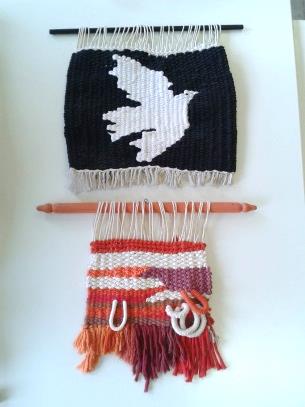 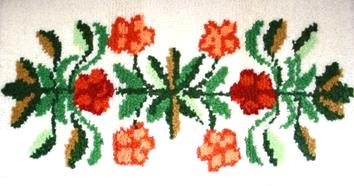 Tapiz
Pequeño
Valor: 10 €
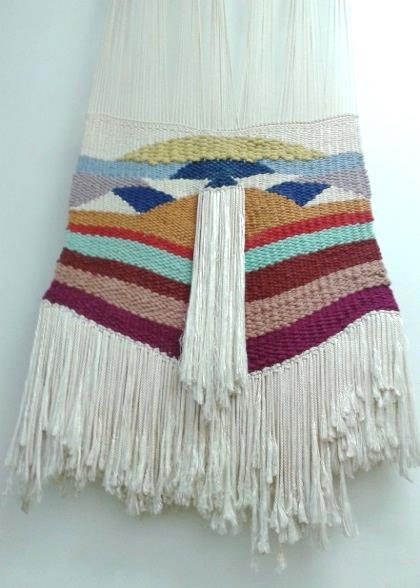 Conjunto de Baño
Valor: 40  €
La medida de las alfombras es de 1 metro x 50 cm. Es posible hacerlo en otra medida superior (aumentando así su valor)
Todos  se realizan por encargo.
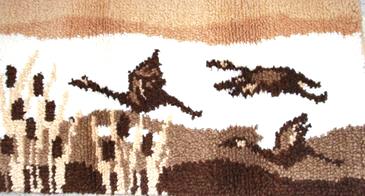 Todos los tapices se realizan por encargo.
Dinos tu idea y nosotros la plasmaremos en el tapiz.
Los colores también se pueden elegir.
Se puede hacer a cualquier medida, con un máximo de 1 metro x 70 cm.
TALLER DE CREATIVIDAD
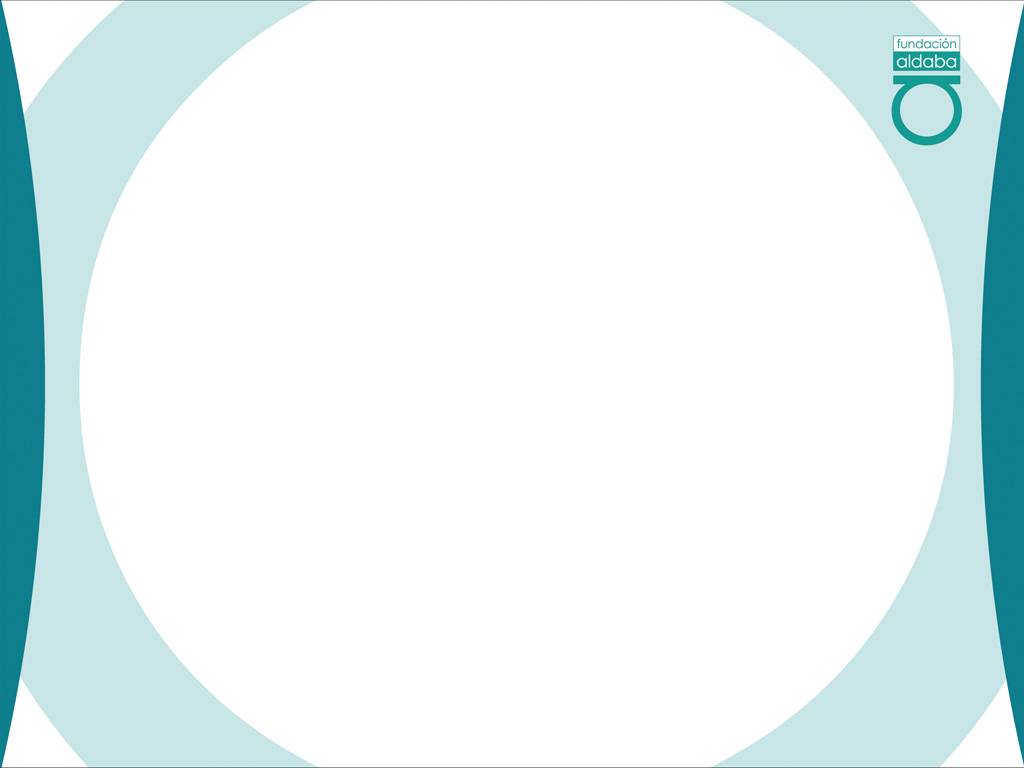 TALLER DE CREATIVIDAD:     Realizamos cojines, 
alfombras, tapices, artículos de tela y fieltro…
Broches de fieltro, de diferentes colores y formas.
Todos los broches están valorados en: 3 €
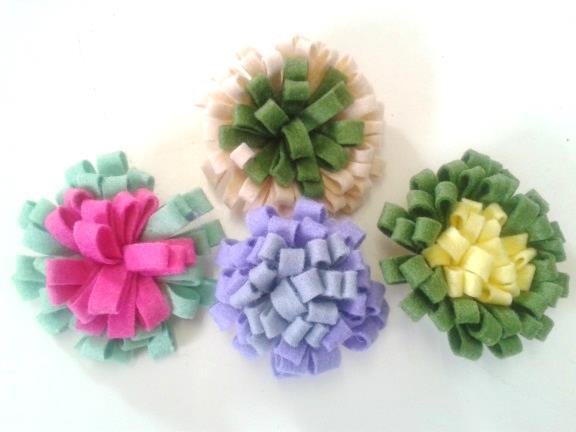 Almohadas terapéuticas de algodón: pintadas a mano y elaboradas con una mezcla de semillas. 50 x 22 cm. Valor: 8 €
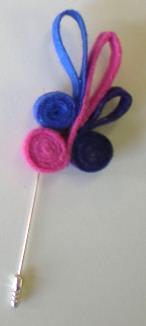 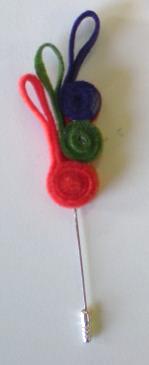 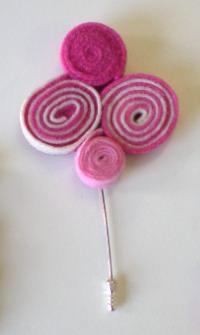 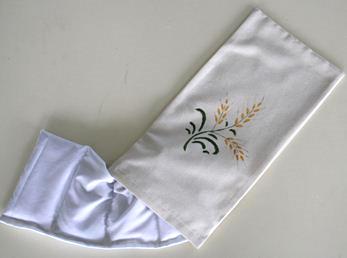 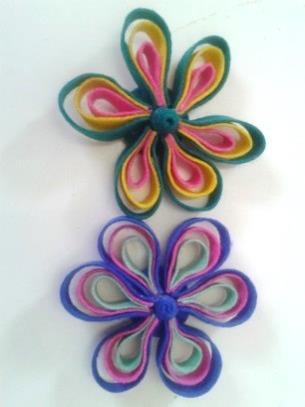 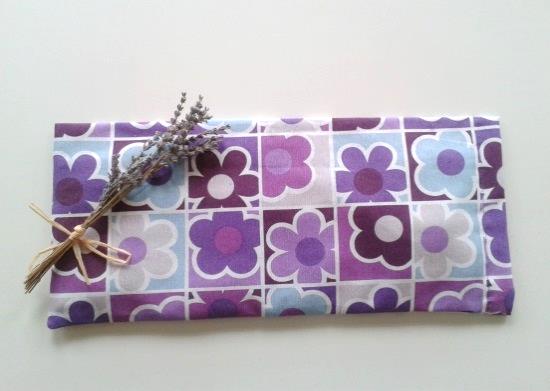 Porta libros. A medida.        Valor: 5 €
Monedero Fieltro. 
           Valor:  3 €
Bolsa de pan. Valor: 6 €
Marca páginas; Se pueden personalizar 
con nombres, fechas…Valor: 1 €
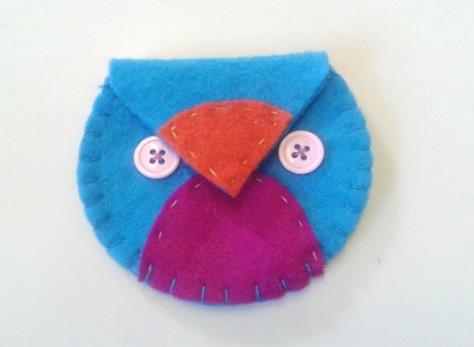 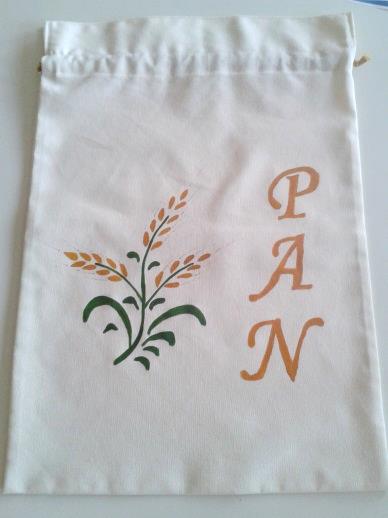 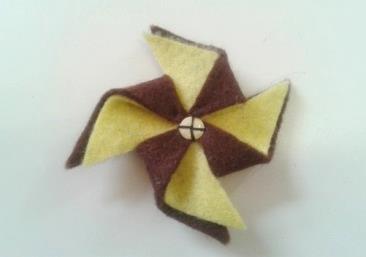 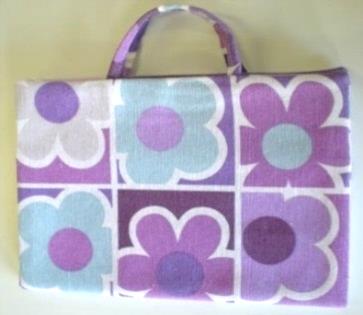 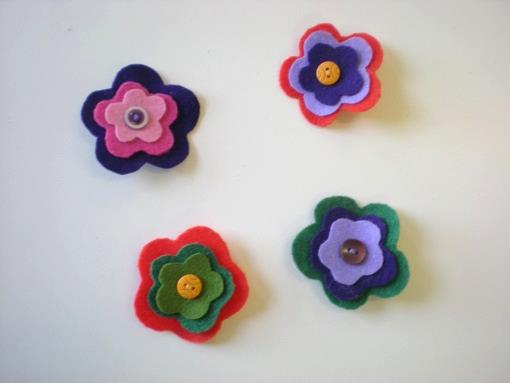 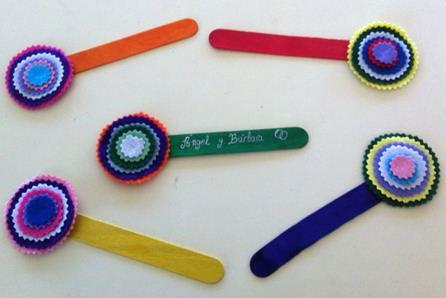 Ambientador lavanda. Valor:  3 €
Collar de fieltro.
      Valor: 3 €
Cuadro pespunteado 
“La bailarina” 
Medida: 20 x 30 cm. 
Valor: 7 €
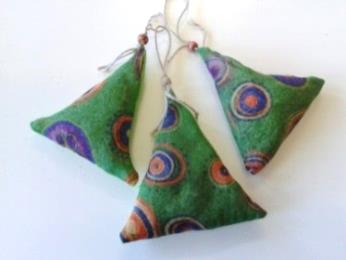 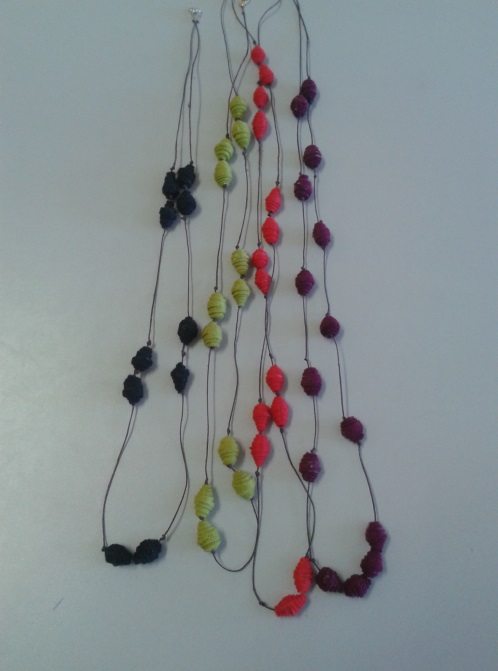 Artículos de costura
Acericos: 4 €	     
Porta tijeras: 4 €
Marca páginas. Las letras se 
pueden personalizar. Valor: 3 €
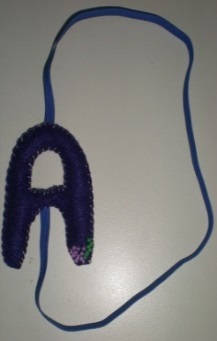 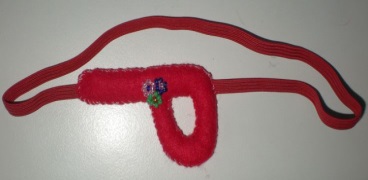 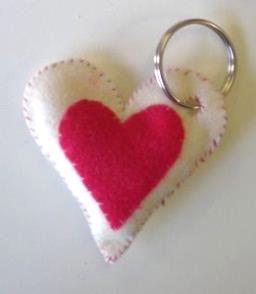 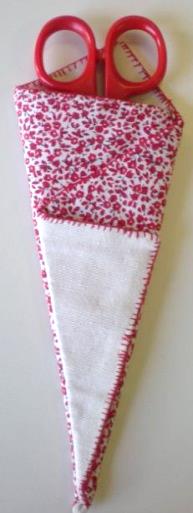 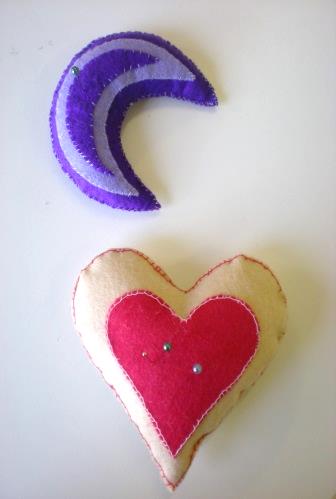 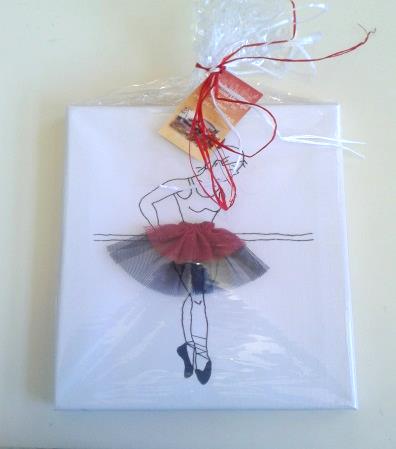 Llaveros de fieltro: modelos 
y colores a elegir.
Valor: 3 €
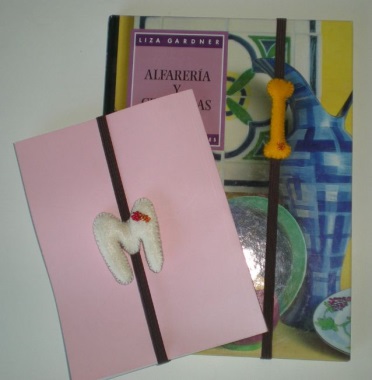 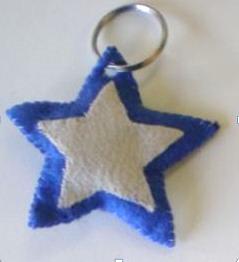 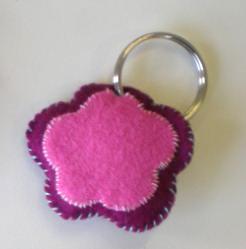 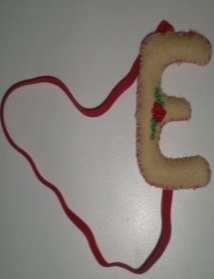 TALLER DE CONSERVAS
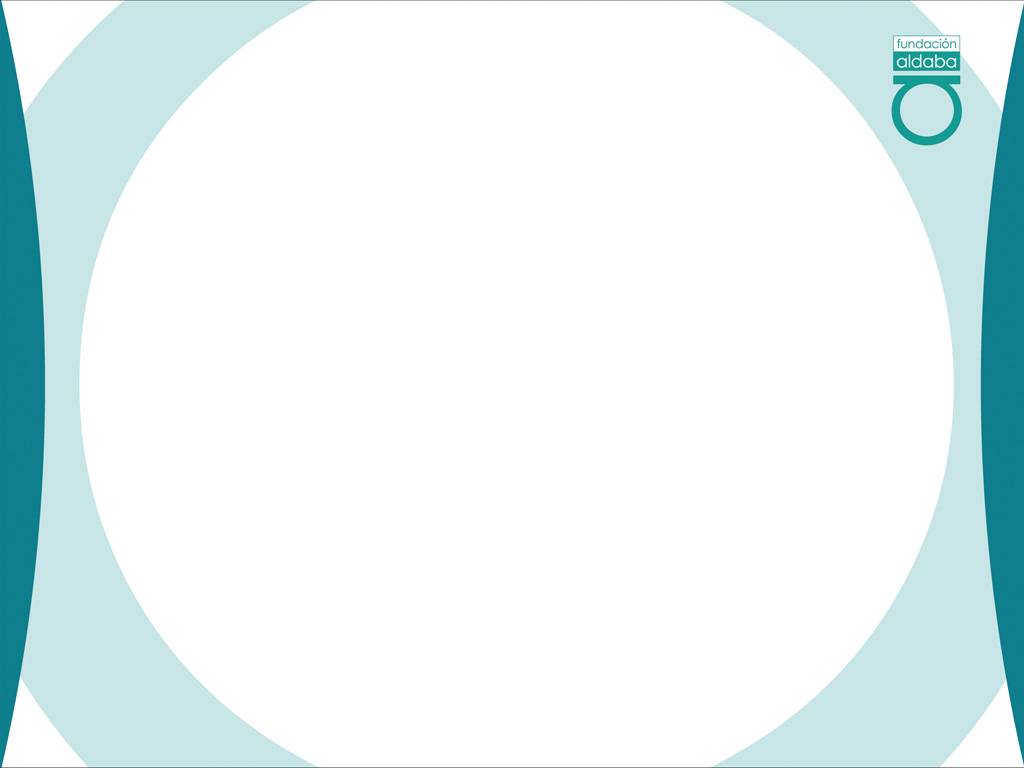 TALLER DE CONSERVAS: Todas las conservas son elaboradas artesanalmente con los productos del Huerto Dulcinea
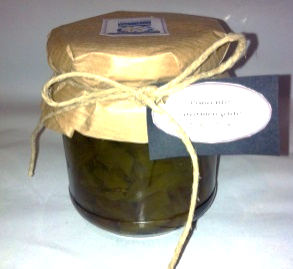 Conservas de:
Pimiento caramelizado
Cebolla caramelizada
Conjunto  dos mermeladas 
(370 gr.) Valor : 6 €
Mermelada Tomate Verde, Rojo y Calabaza  
Tamaño Mediano (370 gr) . Valorados en: 3 € unidad
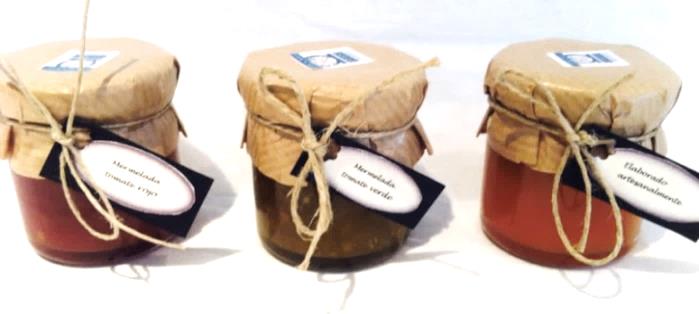 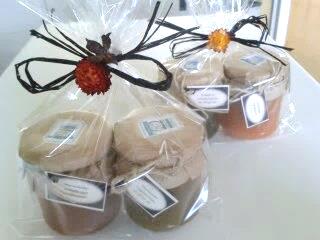 Valor: 4 €/ unidad (370 gr.)
JARDINERÍA, HORTICULTURA Y GRANJA
Huerto de Dulcinea “De la huerta a tu casa”
Pisto casero: 
Mediano (575gr): 3´50 €
Caja-regalo de productos variados 
              Caja valorada en: 15 €
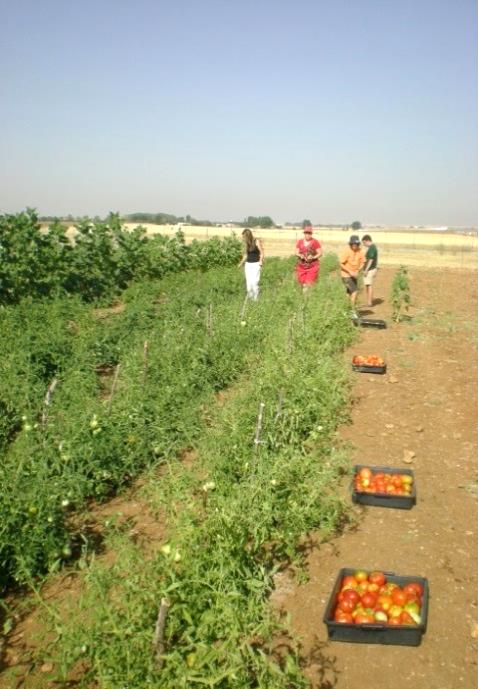 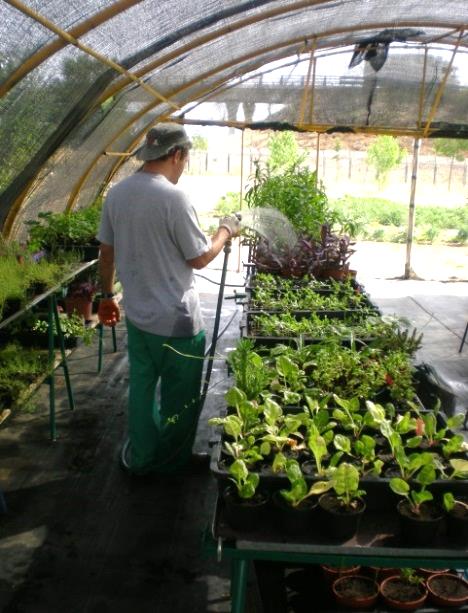 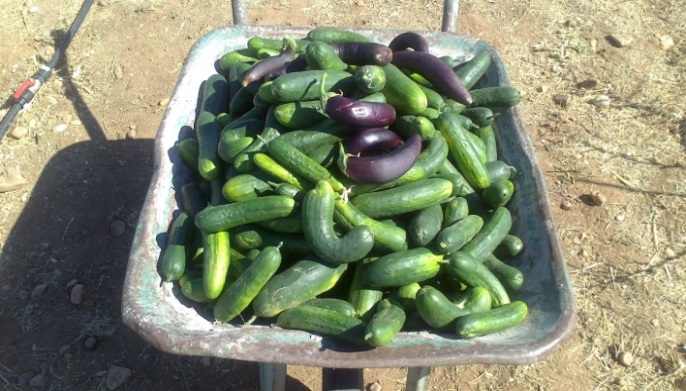 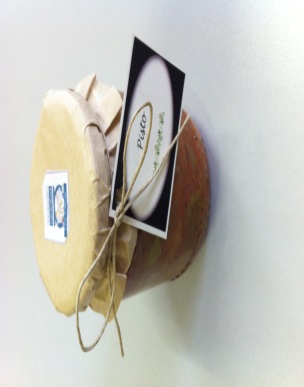 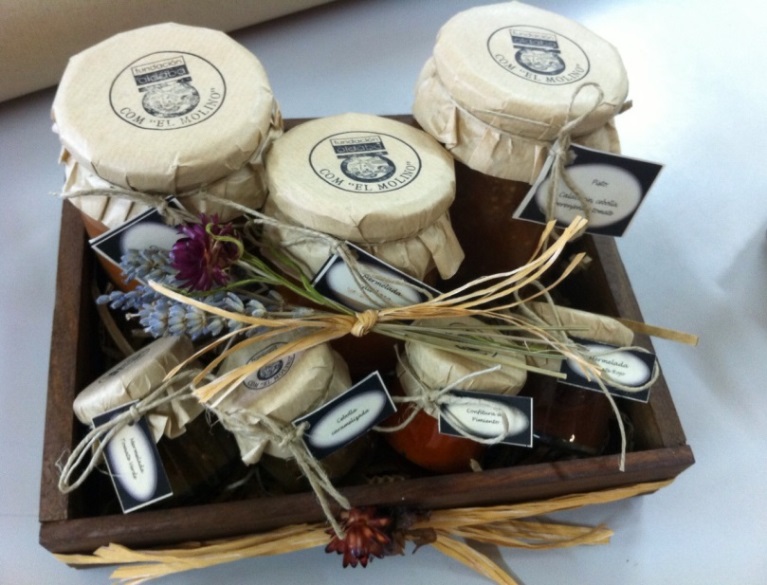 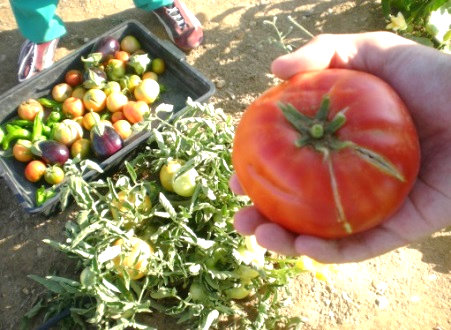 Degustación de tres mermeladas 
Tamaño pequeño (110gr.): 3 €
Te ofrecemos una variedad de productos 
de la huerta de temporada.
Consultar  disponibilidad
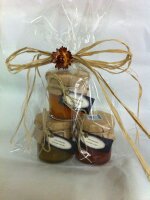 Todos los productos valorados a
 1 € el kilo y medio.
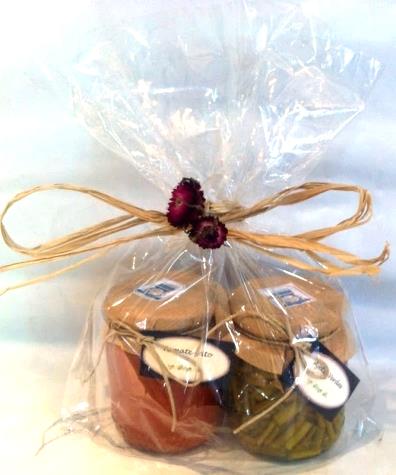 Productos de la Granja Aldonza Lorenzo 
          Huevos de Corral 
   Docena: 3,50 €    1/2 Docena; 2 €
Ajetes Verdes
Mediano  (570gr) 2 €
Tomate frito casero
Grande (1´100kg): 4 €
Mediano (575gr): 3 €
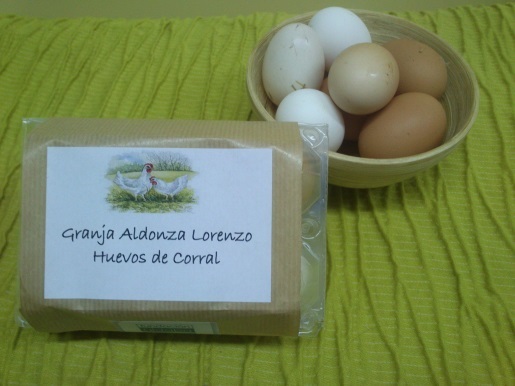 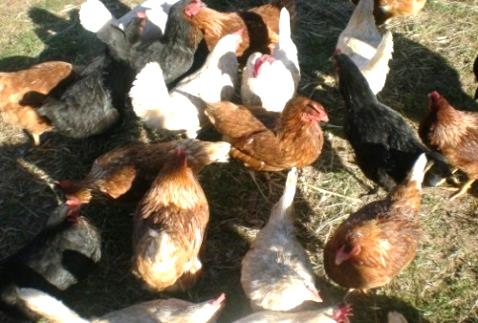 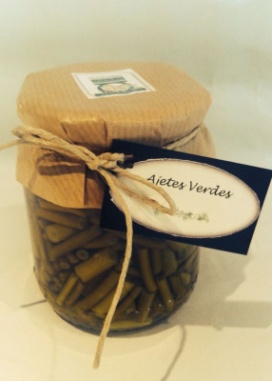 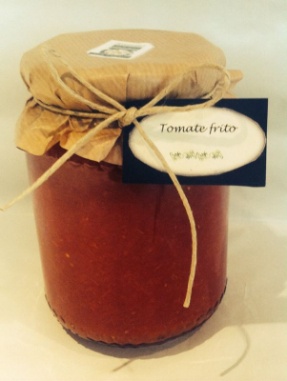 Conjunto de dos tarros medianos (tomate + ajetes)
Valorados en: 5,50 €